Giving With Your Words
James 3:2
“For we all stumble in many things. If anyone does not stumble in word, he is a perfect man, able also to bridle the whole body.”
Love with your words
My mouth, my words, they direct where I go
My mouth also can destroy what I have

And my mouth displays who I really am
My mouth directs where I go
Words can destroy what I have
our words, display who we are
Matthew 12:34
“For out of the abundance of the heart the mouth speaks.”
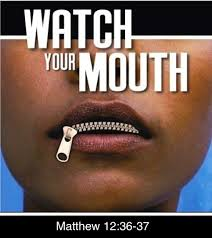 1. Love people with honest words.
Jesus always responded out of honesty not irritation
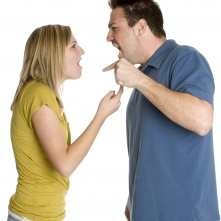 Proverbs 27:5
“An open rebuke is better than hidden love.”
1 Corinthians 13:6
“Love does not delight in evil but rejoices with the truth.”
Love people with careful words.
Ephesians 4:26-27
“In your anger do not sin.  Do not let the sun go down while you’re still angry, and do not give the devil a foothold.”
Communication can be a battlefield
Proverbs 21:23
“ Whoever guards his mouth and tongue keeps his soul from troubles.”
Proverbs 17:28
“Even a fool is counted wise when he holds his peace;When he shuts his lips, he is considered perceptive.”
You love people with building words.
Ephesians 4:29
“Do not let any unwholesome talk come out of your mouths, but  only what is helpful for building others up according to their needs.”
5 ways of speaking
Kind words
Gentle Words
Pleasant words
Honest words
Wise words